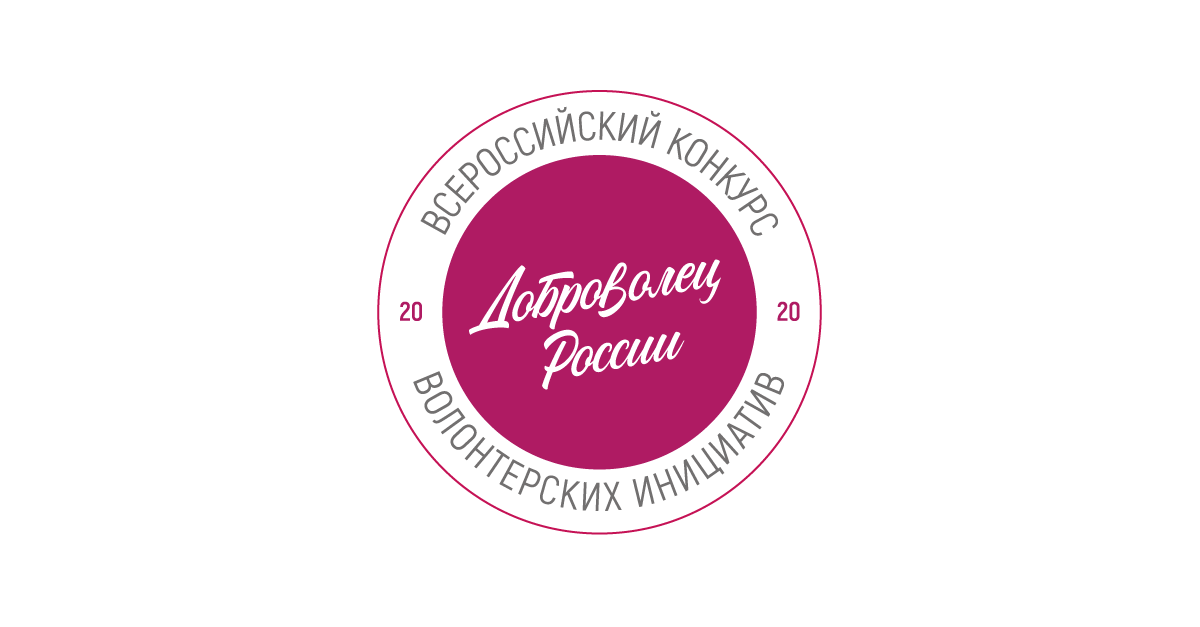 «Перекресток. Перезагрузка»
                              
                                 Автор проекта: Дындарь 
                                       Татьяна Николаевна
Шушенское 2020
АКТУАЛЬНОСТЬ ПРОЕКТА
У жителей пгт. Шушенское отсутствуют знания по истории района  (знают 14% из 100% опрошенных); малая часть жителей муниципалитетов знакомы с природным, культурным и историческим наследием территории. А ведь именно это направление является самым доступным инструментом, который лучше других отраслей знания способствует формированию общественного сознания, воспитанию патриотизма, любви к родному краю.  
	Чтобы воссоздать полную картину географии и истории родного края, необходимо тесное сотрудничество со старожилами и ветеранами. Как показала практика,  совместная  поисковая работа ребят и взрослых, дает гораздо больший результат. Два поколения,   учась друг у друга,  приобретают навыки исследований,  получают эмоциональный и интеллектуальный заряд, и, главное! –  находят новых  сторонников и партнеров.
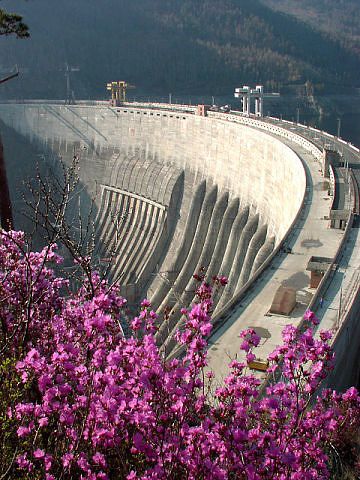 ЦЕЛЬ ПРОЕКТА
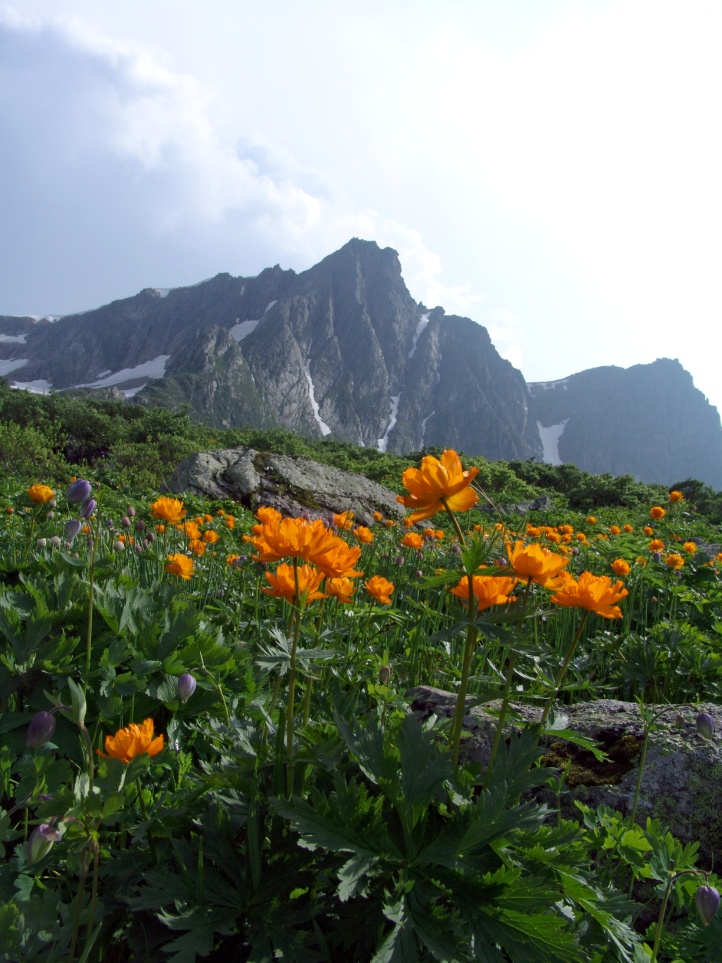 Целью проекта является привлечение ветеранов и пенсионеров Шушенского района  (не менее 190 человек в возрасте от 50 лет) в работу по патриотическому и гражданскому воспитанию   школьников и молодежи (не менее 120 человек) через их участие в работе краеведческого отделения клуба «Перекресток».
ЗАДАЧИ ПРОЕКТА
Задачи: 
1. Расширение сферы взаимодействия младшего и старшего поколений через организацию совместных экскурсий,  интеллектуальных турниров краеведческой направленности (не менее 2 экскурсий, 3 турниров, не менее 135 участников). 
2. Организация трех однодневных и летней многодневной поисково-исследовательских краеведческих экспедиций (не менее 105 участников), две экологические акции (не менее 30 участников).
3. Презентация сборника исследовательских работ школьников «Природа земли Шушенской» на III Краеведческих чтениях имени В.П. Стародубцева (не менее 40 участников).
4. Информационное сопровождение проекта (не менее 5  информационных материалов в СМИ и интернете).
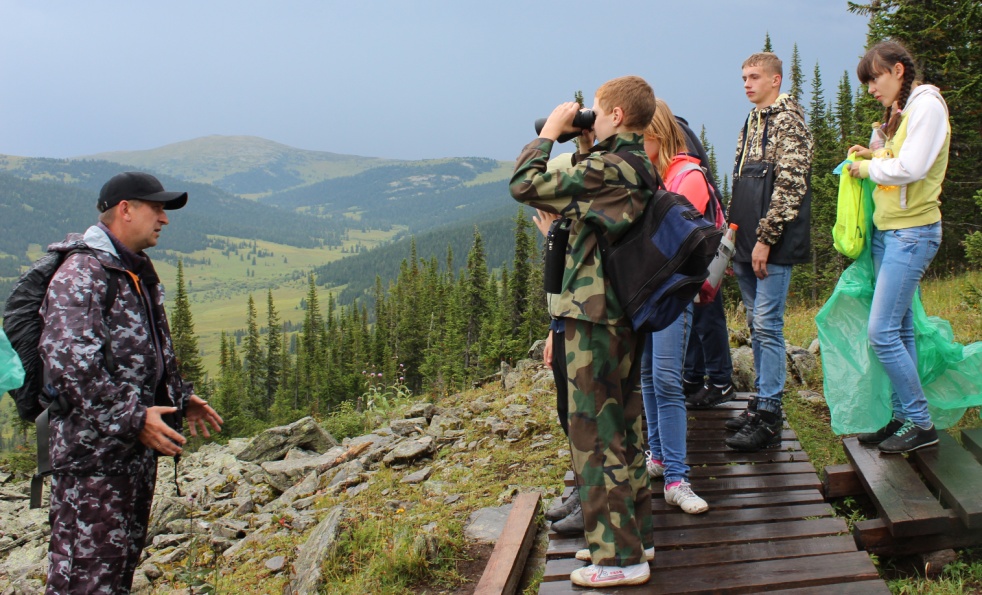 ПЛАН РЕАЛИЗАЦИИ ПРОЕКТА
ПЛАН РЕАЛИЗАЦИИ ПРОЕКТА
ПЛАН РЕАЛИЗАЦИИ ПРОЕКТА
НЕОБХОДИМЫЕ РЕСУРСЫ
РЕЗУЛЬТАТЫ ПРОЕКТА
1. К сотрудничеству в проекте будут привлечены жители района: ветераны и пенсионеры не менее 190 человек и не менее 120 человек из числа школьников и молодежи.
2. Будут проведены четыре поисковые краеведческие экспедиции: три однодневные в села района Майск, Корнилово и поселок Черемушки республики Хакасия для  сбора необходимого материала (всего участников не менее 75 человек), одна летняя  в горное лесничество «Борус» района (30 участников), две экологические акции (не менее 15 участников в каждой), две экскурсии (не менее 15 участников в каждой).
3. Будут изготовлены фото-пазлы – 30 фотографий формата А5 и А4 из цикла «Родное Присаянье».
 4. Будет проведено три интеллектуальных турнира «Родное Присаянье» в начальной школе пос. Шушенское (не менее  25 участников в каждом).	
5. Будут записаны видеорепортажи (не менее 5), составлены презентации (не менее 5), оформлены два альбома о значимых культурных и природных объектах Шушенского района.
6. Будет организована  презентация сборника (тиражом не менее 100 шт.) исследовательских работ школьников «Природа земли Шушенской»  (не менее 40 участников).
Дындарь Татьяна Николаевна89135842535 https://vk.com/id176002884
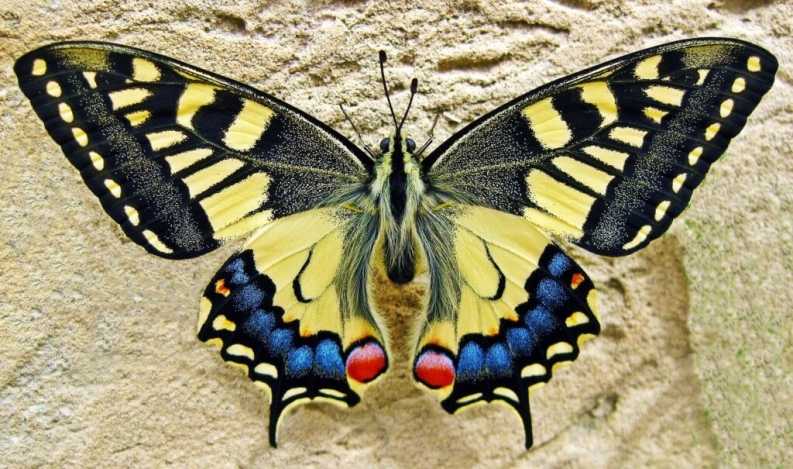